OptiCue Speech Tool
Justin LeeAlireza HashemlooYing Qing Set
Why communicate?
The fact is many people are not wholly effective at communicating
Contextual Inquiry
Professor Matt McGarrity
PhD Communication and Culture, Indiana University, 2005; 
UW Senior Lecturer, Introduction to Public Speaking; Founder and Director of the UW Public Speaking Center
6 Tasks
3 Design Sketches
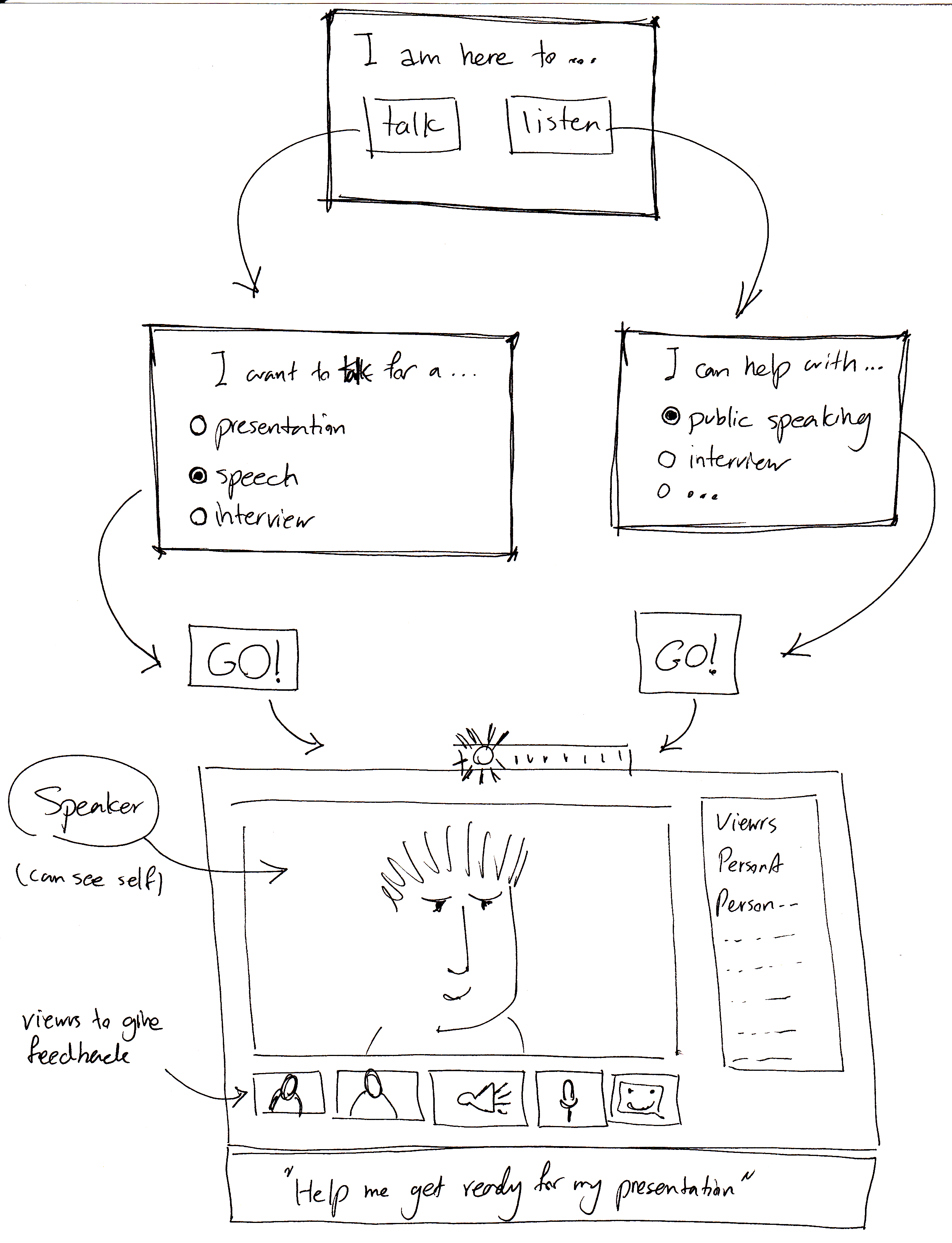 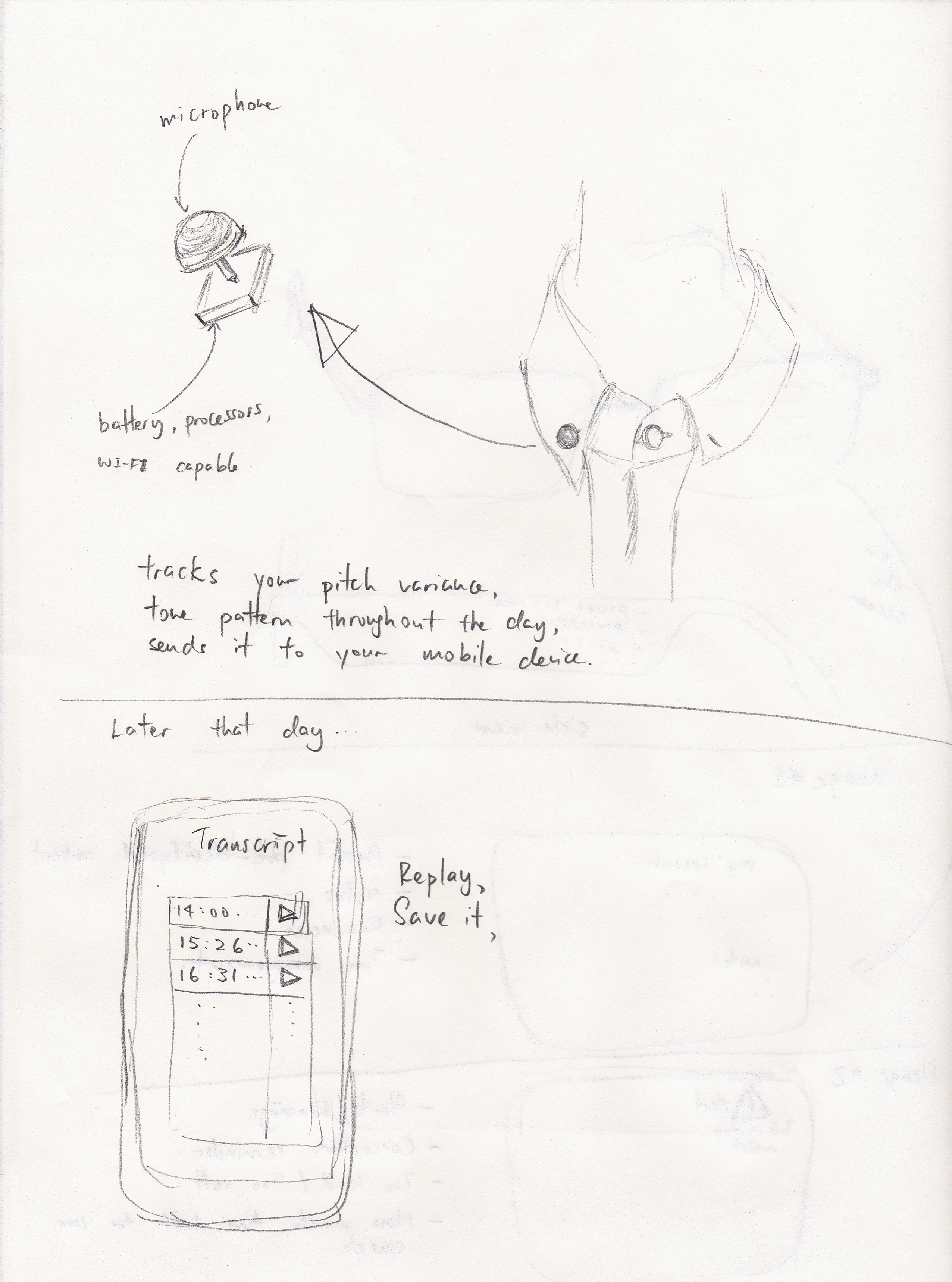 This design provides platform for connecting people who need feedback on their talking, and those willing to provide that feedback.
This design allow users to have a private display to have notes on what they plan to say, notifications they wish to see in order to become a better speaker.
This device is intended to passively record the user's speech data to be reviewed at a later time.
Why Glass
How Does it Help?
Scenario
At the End of the Day
Good speaking equals good judgment.
Speech habits are universal.
Social context is a big factor.
Practice is the way to improve.